VIII форум «Инвестиции в России»
г.Москва
20 апреля 2017 г.
Формирование новой пенсионной системы и место накопительного элемента в ней
Эрлик С.Н. – Первый вице-президент НАПФ
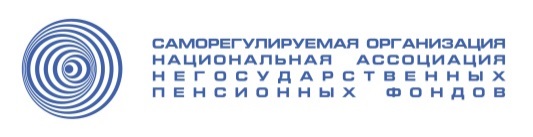 1
Существующая пенсионная система с накопительным элементом
Страховая пенсия
Накопительная пенсия
16%
6%
Взнос 22% от ФЗП
Р а б о т о д а т е л ь
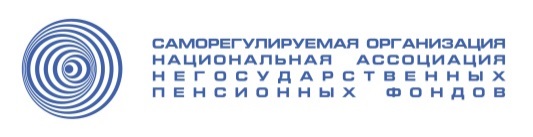 2
Характеристика существующей накопительной пенсионной системы
Время существования: 2004 – н.в.
Количество застрахованных лиц с НЧТП: 80 млн. человек
Накоплено средств в накопительной пенсионной системе: 										4,1 трлн. р. 
в том числе в НПФ – 					2,1 трлн. р.
Среднегодовая доходность инвестирования средств пенсионных накоплений с 2009  по 2015*:
НПФ – 							8,38%
ВЭБ (расширенный портфель) – 				7,25%
*Данные по итогам 2016 года не опубликованы
Обязательный принцип
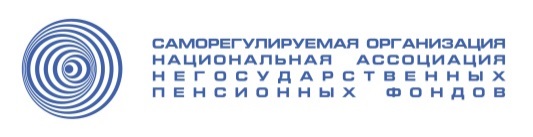 3
Новая система ИПК(предложена 24.09.2015 г. на I Московском финансовом форуме,развивается Минфином РФ и ЦБ РФ)
Общая база – 40 млн. человек.
Минимальная з/п – 5 млн. человек – не участвуют!
Потенциальная база – 35 млн. человек.
Реальный % охвата – 25-30% ≈ 10 млн. человек - это работники с ЗП – 50 000 руб. и более (средняя ЗП в 2016 г. – 33 700 руб.).
Мотивация: софинансирование от государства (только в этом случае возможно достижение целевого показателя эффективной ставки взносов в ИПК).
Добровольный принцип
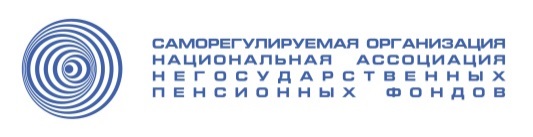 4
Элементы системы ИПК
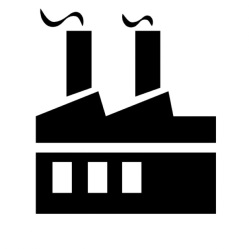 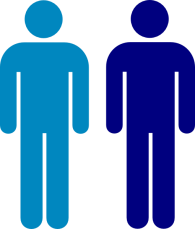 ЗП ⩾ 50 тыс. рублей
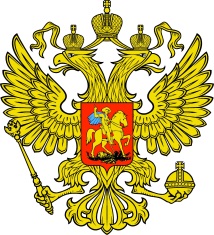 Государство
Работодатель
Часть страхового взноса(предлагаем 2% взносов вместо существующих 6%)12 000 р./год
Отчисление от ЗП (% определяет сам работник)
Софинансирование (НАПФ предлагает 50%)в том числе:
20% - от ФНБ (7200 р./год;30% - от налоговых льгот (10800 р./год)___________18 000 р./год
Целевой показатель 6 %(36 000 руб./год)
Может быть гибкая шкала от 1 до 3% для поддержки разных ЗП
Может быть гибкая шкала для разных ЗП
72 000 р./год х 10 млн. человек
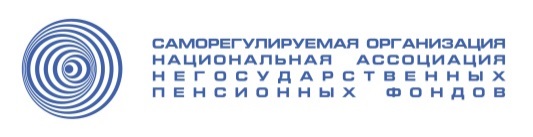 5
Модель участия работников в ИПК(только за счет взносов работника)- автоподписка -
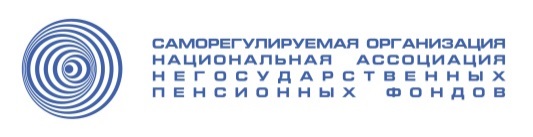 6
Модель участия работников в ИПК(с учетом стимулирующих мер)
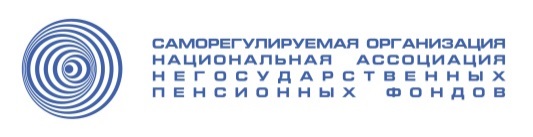 7
Средства пенсионной системы с ИПК – мощный инвестиционный ресурс
с учетом стимулирующих мер
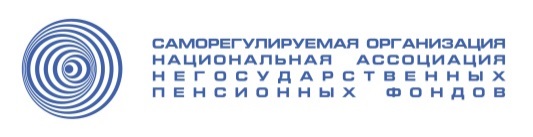 только за счет работника
8
Выводы
1. В условиях роста дефицита пенсионной системы России ИПК является вынужденным, но необходимым пенсионным маневром.
2. Долгосрочное участие в системе ИПК примет не более четверти работников.
3. Для стимулирования работников к активному участию в системе ИПК целесообразно предусмотреть следующие меры: 
Софинансирование от государства (до 50% от взноса);
Участие работодателя в формировании ИПК (1-3% от страховых взносов).
4. Источниками государственного софинансирования могут быть: 
Доход от размещения средств ФНБ (2016 г. – 61,5 млрд. руб. – при этом сам ФНБ не расходуется);
Налоговые возмещения.
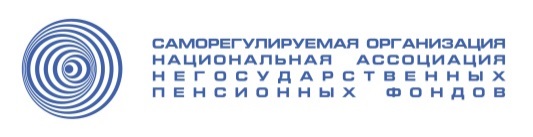 9
Спасибо за внимание!
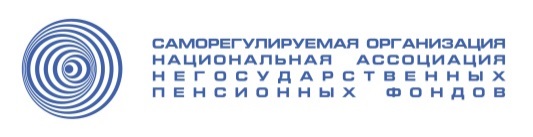 10